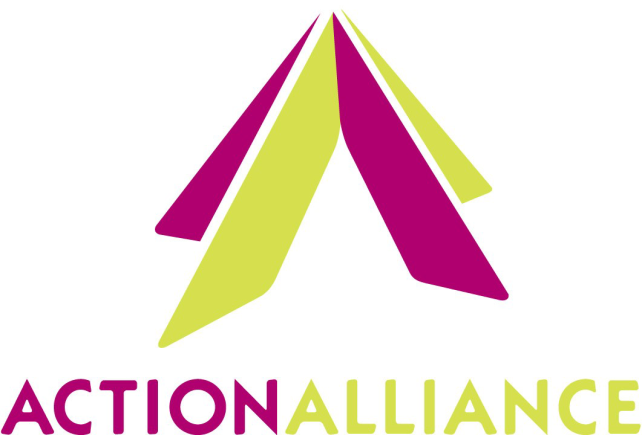 VAdata and CSVs: Part One – The Export Tool
VAdata: Virginia’s Sexual and Domestic Violence Data Collection System
[Speaker Notes: Welcome everyone to today’s webinar on the new CSV Tool in VAdata! I’m Tamara Mason, SDVA Data Systems Manager and with me is Tom Beebe with ADTC, our marvelous VAdata programming agency. He is here to help explain some of the more technical parts of the program and answer any questions folks may have. If everyone could please mute yourselves, before we get started, that would be super, and please do not put the call on hold, as sometimes the hold music will play over the presentation.We hope this webinar will provide you helpful information on what this tool is for and the ways you can use it to move your client data from place to place and view it in some different ways. We were hoping to be able to bring you information on both the export and import tools today, but we ran into a snag with a few of the forms on the import tool. Rather than give you partial information or reschedule the webinar, we decided to break it up into two parts. Today, we will be talking about the export tool and we are scheduling a second webinar on Friday, August 30th at 10am to take a look at the import tool. The link to register for that webinar will go out by email shortly after we conclude today and will be posted on the Vadata Message of the Day screen.]
What is a CSV anyhow?
A Comma Separated Values (CSV) file is a plain text file that contains a list of data points. These types of files are often used for exchanging data between different applications.

The idea is that you can export complex data from one application to a CSV file, and then import the data in that CSV file into another application or program. The resulting data is “human-readable” and can be easily viewed using a text editor like Notepad or a spreadsheet program like Microsoft Excel.
[Speaker Notes: So, what is a CSV anyway? A CSV is a comma separated values file that contains information. It’s just that simple. CSV files allow for the exchange of information or data to occur without the clutter of codes that some programs may have running in the background of various applications. If you’ve ever tried to copy a Word document to an online file, you may know what I am talking about. When moving data via a CSV, you get a clean version of that data that can then be read by a simple text program such as Notepad or Excel.]
Why Are We Doing This?
We recognize many agencies use more than one database to track their information
We want to make it easier to share data between systems
We want agencies to have a way to back up all of their client data
Added control over agency’s data
[Speaker Notes: Why are we doing this? Well, there are several reasons. We know that many agencies use more than one data system to track client data. We want to make it easier to share data between those systems and significantly reduce duplicative manual data entry. This also provides agencies with the opportunity to back up all the raw data in they system, which gives an added level of control of said data.]
How Do I Extract the Data?
Go to your Vadata Tools menu

Select CSV Export
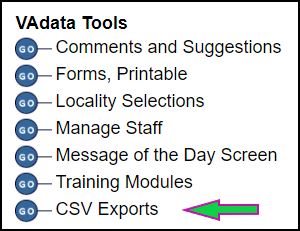 [Speaker Notes: To extract the data, you will go to the Vadata Tools menu and select CSV Export.]
You will see a page that looks like this:
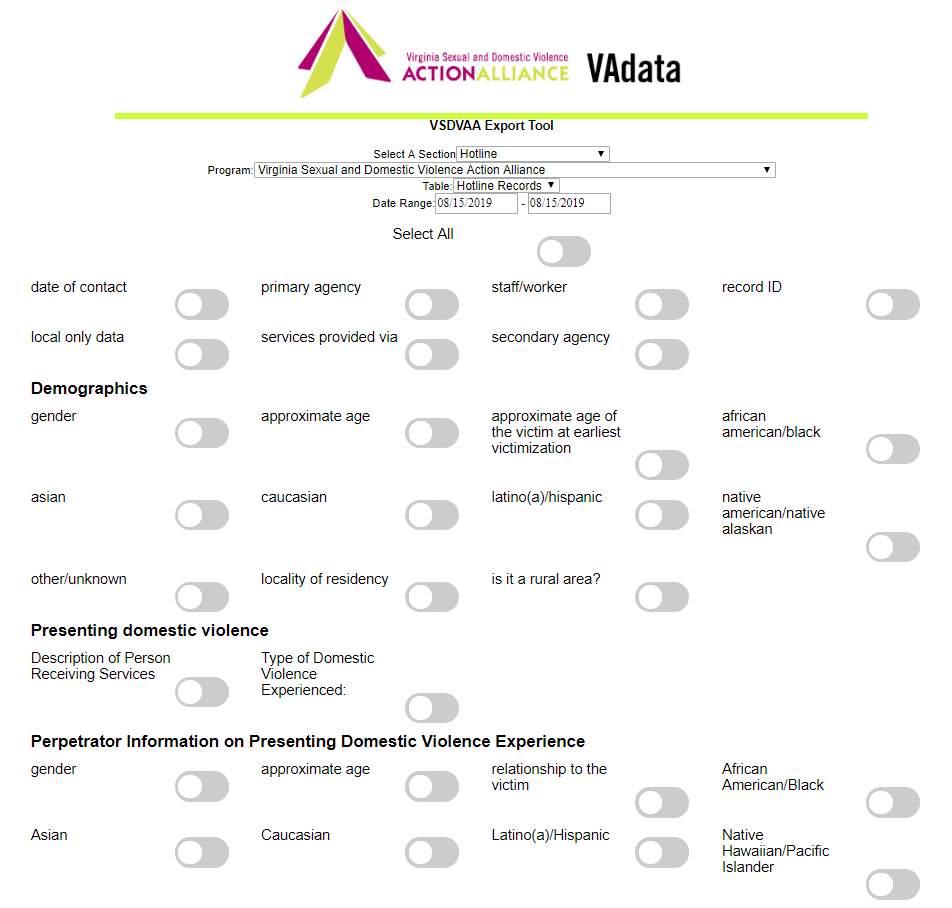 [Speaker Notes: To extract the data, you will go to the VAdata Tools menu and select CSV Export. Here, you will select which form you are exporting from, your date range and each of the data fields you’d like to include in the export.]
[Speaker Notes: As you can see, the fields here are in the same order that they appear on the forms where you enter data, albeit a bit more spread out. You can choose to either select all fields, or you can choose specific fields you’d like to pull from, which is demonstrated here.]
The Advocacy form is a bit different.
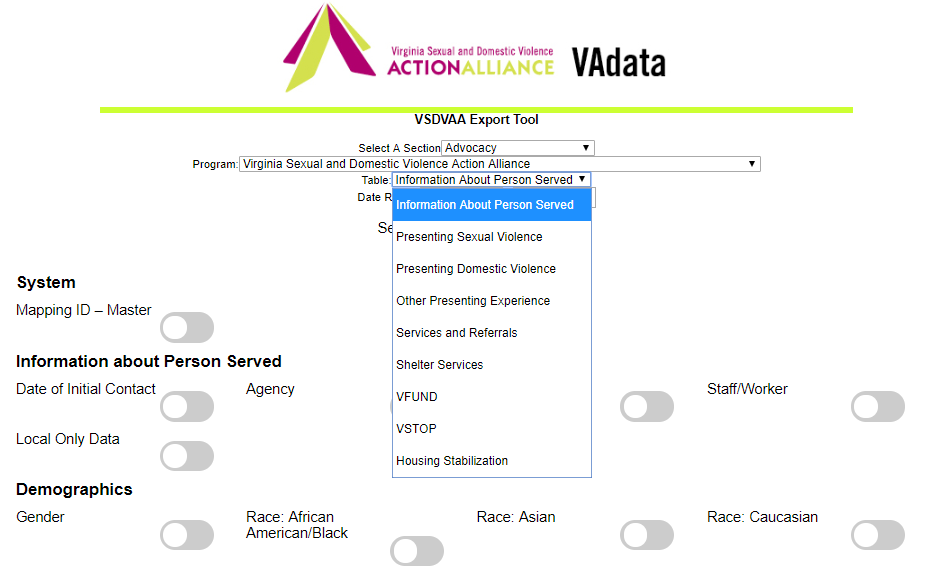 [Speaker Notes: The Advocacy form is a bit different. To select the data from this form, you will have to do a couple of steps. In addition to the date range, you will have to select the fields from each tab in the form separately by choosing the which tabs you want to use in the table line. HMIS data elements are not currently available for export due to confidentiality.]
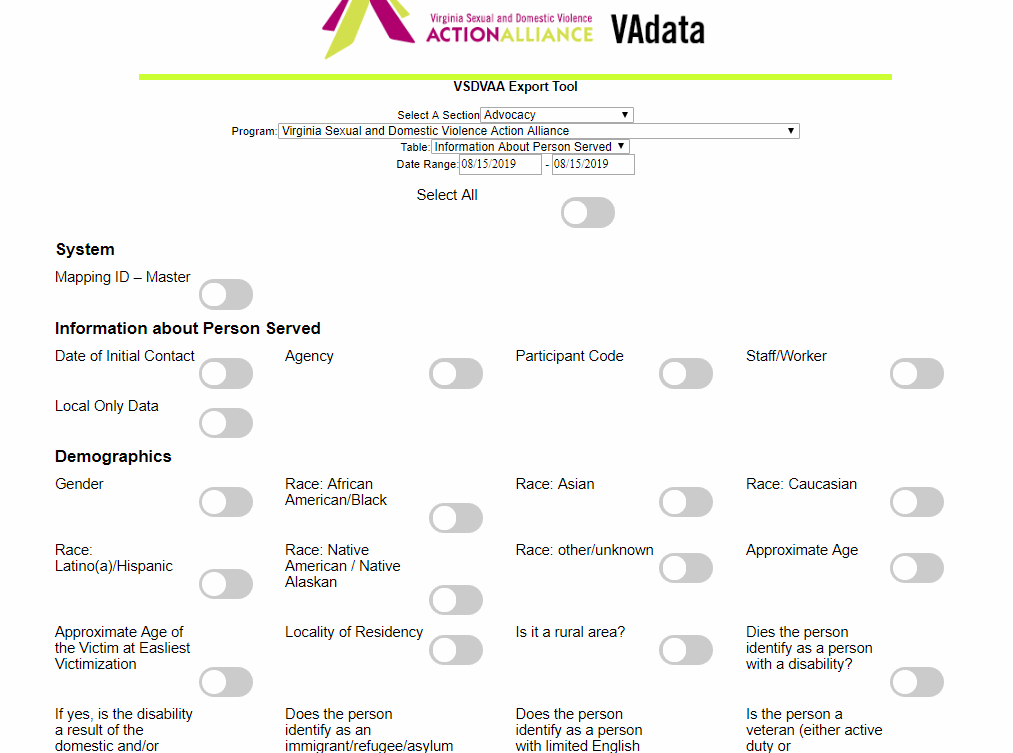 [Speaker Notes: So here, I want the information about the people who came to my agency for housing services due to DV who are black. I select all of the fields that I want from the info tab, then go to the services tab, then the shelter info tab, and click export data. Then I’m done. Yes, there are a couple of typos, but we will get those fixed soon. If you’ve already been playing around with this tool, you also may have seen a section of “unmapped fields” at the bottom of each page. Those fields are hold overs from data that was collected in the past, but are not longer used in the same ways. Those have been removed from the forms so you know exactly what data you are pulling.]
How Does the CSV file Work?
The files will download to your computer as zipped folders. 



The CSV files within these folders will open in spreadsheet programs, which make them easier to read. The most standard programs available for reading CSVs are Excel on PCs and Numbers on Macs. 
These programs present the contents of a .csv file as a spreadsheet with multiple columns and rows.
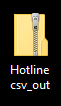 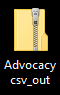 [Speaker Notes: When you first download the data you want from Vadata, it will come out as a zipped file that you can save anywhere on your computer. In order to open this zipped file, you will need to download a file unzipper such as WinZip or 7-Zip, but many computers nowadays come with an unzipping program pre-installed. These files contain your data in various tables.]
What Will These Files Look Like Once I download Them?
The Hotline form will have only 1 spreadsheet in the zipped file.
The Advocacy form will have multiple spreadsheets within one zipped folder.
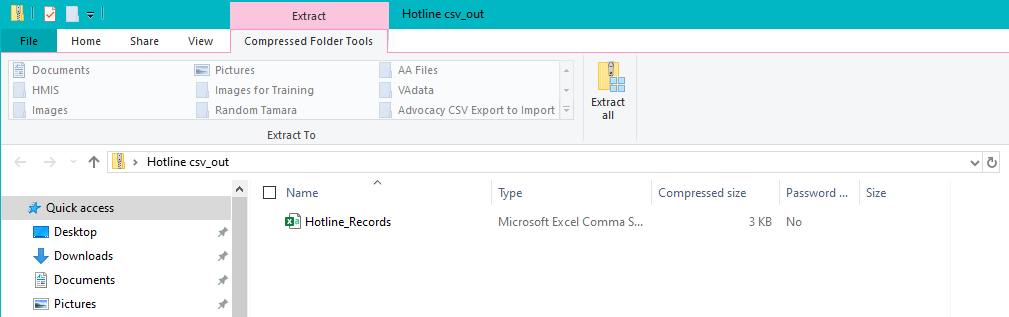 Hotline
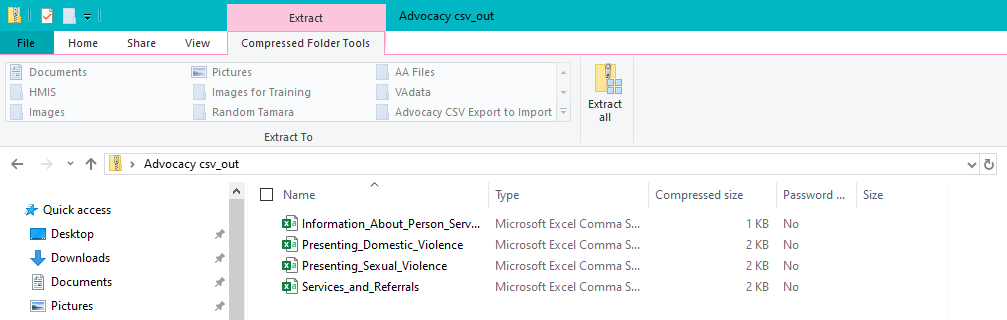 Advocacy
[Speaker Notes: Once you have unzipped the files, you will see that the Hotline form will have 1 spreadsheet and the Advocacy form file will have 1 spreadsheet for each tab you download information from. For example, two tabs = two spreadsheets.]
How will the Data be Displayed?
The data in these files will look something like this:
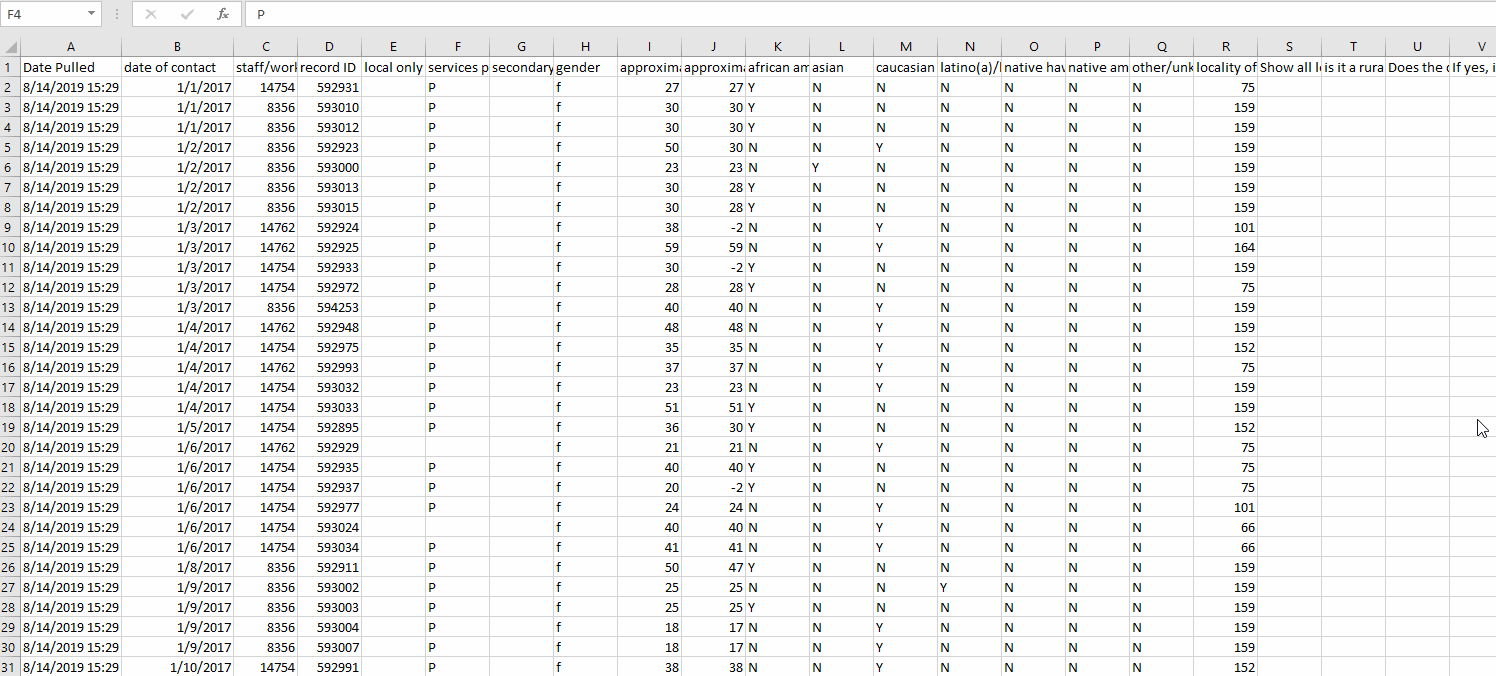 [Speaker Notes: Once you open the spreadsheet, you will see several rows and columns containing your data. If you click on the top left box with the small gray right angle, then click between your columns, you will be able to widen all of your columns at one time. Each column represents a Vadata field and each row represents 1 individual client. A few things to note – you will notice a few columns like the staff/worker column, the locality column, and the “How did the caller learn about your services?” column contain numerical values instead of text. This is due to how the data is stored in the system. We have set up special “mapping” queries that you can run to get the text values of these fields.For the import tool which we will talk about in part 2, this is important to note, as you will need to be sure your data to be imported is in the same format.]
How Does the Mapping export work?
You can run this query to get the text values of the numerical fields.
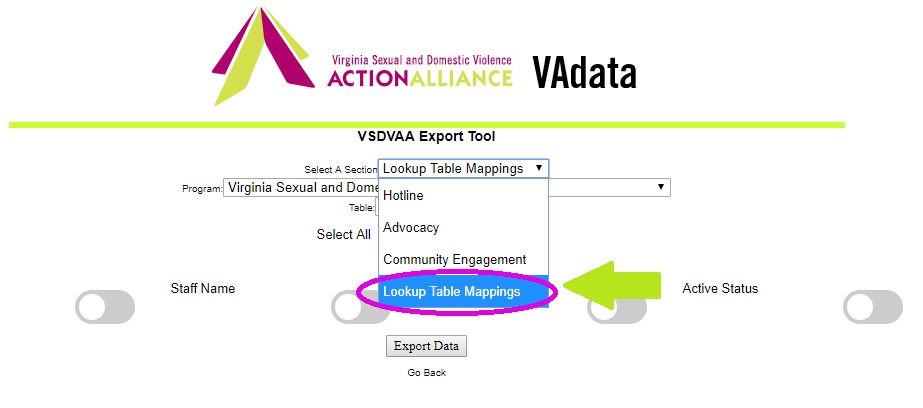 [Speaker Notes: Go into the CSV Export menu, click on the Select a Section drop down menu, and you will find the look up tables for the mappings here.]
How Does the Mapping export work?
You can run this query to get the text values of the numerical fields.
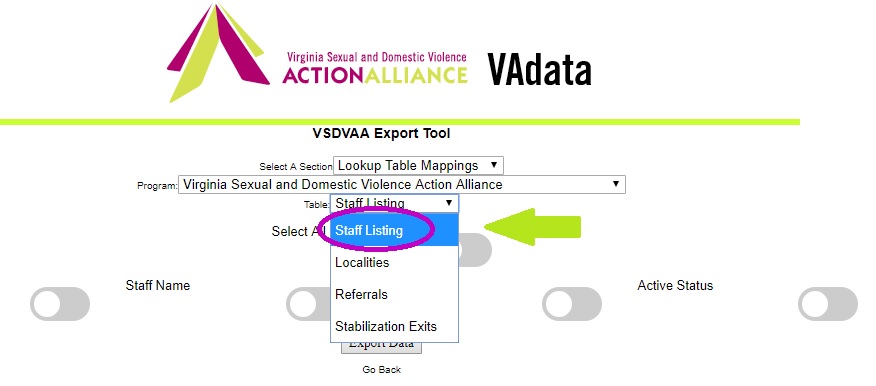 [Speaker Notes: On the next page you will choose which table you would like to export.]
How Does the Mapping export work?
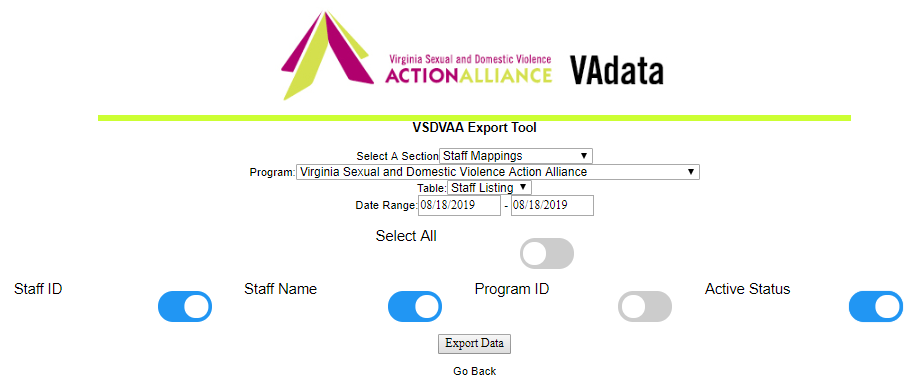 [Speaker Notes: Then select the staff ID, Staff name and Active Status field. The tool will export all values in the system, so the “Active status” data field will allow you to filter out your active and inactive staff on your list.]
How Does the Mapping export work?
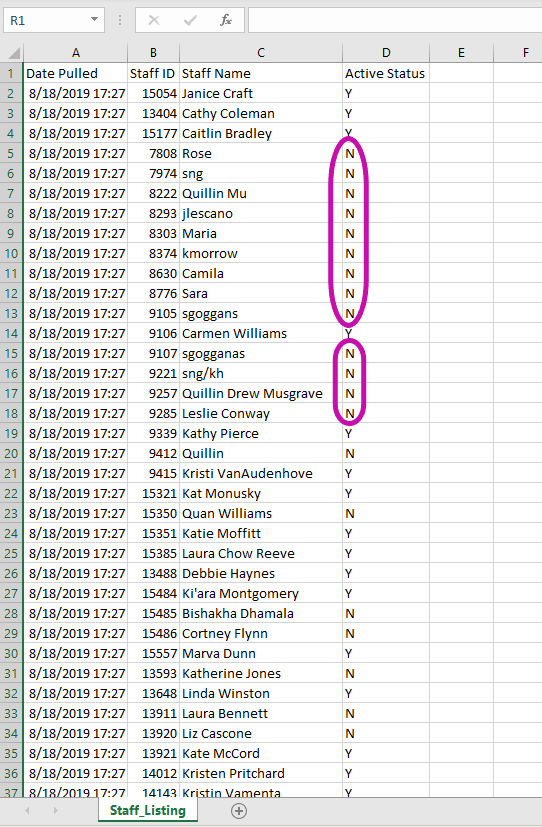 Your data:
[Speaker Notes: …and here’s your staff list! You can see in the last column the staff that are active and inactive, indicated by a Y for yes and an N for no. If you want to delete the inactive people from your staff list, you can simply sort your data by the Active Status column and delete the inactive staff members in a big chunk.]
Help Options
You may see this symbol by several fields on the form:



Click on the symbol for more detailed information or requirements of the field.
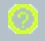 HELP! VAdata’s not working.
If you think something is wrong with VAdata, please let us know! Give us a call at 804.377.0335 OR email us at vadataadmin@vsdvalliance.org.

We don’t use VAdata in the same ways you do, so sometimes the only way that we know something is off or broken is when you tell us.

We also like to talk with you by phone when you have questions, because we usually want information that you might not know we need.
How Can I Get Additional Help About Other Topics or Concerns?
The Action Alliance staff urge you to contact us whenever you have a question or a concern about VAdata, resources, advocacy, policy, training, funding, or anything else.

Staff can be reached at
804.377.0335Or you can visit our website to send a message directly to staff members. Visit https://vsdvalliance.org/contact/.